World Book Day
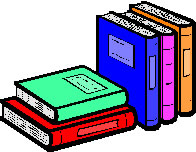